Trauma Informed Approach
[Speaker Notes: Presenters: The 6 core values of TI approach are overviewed in this section. Specific group sections, like TI Teaching  University, TI Teaching K-12, and TI Campus will approach the 6 core values for those environments.]
THE LENS
What happened to you?
What’s wrong with you?
Better to say…
And then…
Who are you?
[Speaker Notes: TI LENS: Intro
Level: Beginner

Discussion
The Trauma Lens….  This is a shift about how we think about trauma,. On an individual level it means that instead of thinking “What’s wrong with you” we ask “what happened to you” When we ask what happened to you we give witness to their experience with compassion and empathy.   
What comes next depends on your role, but looking at trauma as an event that happened and affects a person instead of an inescapable fate helps us approach it the best way possible. 

Sources
Sourced from: Williams-Hecksel, C., Miller, D., & Fritz, T. (n.d.). Building Trauma-Informed Learning Environments.]
THE LENS
What happened to you?
What’s wrong with you?
Better to say…
And then…
Who are you?
[Speaker Notes: TI LENS: Intro​
Level: Intermediate/Clinical​
​
Discussion​
The Trauma Lens….  This is a shift about how we think about problems, client symptoms and the work that we do.  On an individual level it means that instead of asking “What’s wrong with you” we ask “what happened to you” When we ask what happened to you we give witness to their experience with compassion and empathy.   ​
We can’t stop with “What happened to you?”   I heard a young man that grew up in foster care say, “I am not my trauma!”  So we must go on to honor the individual and their experience.  We must know who they are and let them tell us what they need. The people we work with are not their symptoms,  there is not something inherently wrong with them. ​
​
Often when providing information about signs and symptoms that we know are associated with traumatic stress, and letting individuals know that their experiences are typical or normal for individuals who are experiencing trauma.  ​
​
​
Sources​
Sourced from: Williams-Hecksel, C., Miller, D., & Fritz, T. (n.d.). Building Trauma-Informed Learning Environments.]
Key Principles of a Trauma-informed Approach
[Speaker Notes: TI Approach: Intro
Level: Beginner/Intermediate/Clinical

Discussion: SIX KEY PRINCIPLES OF A TRAUMA-INFORMED APPROACH
Safety
Trustworthiness and Transparency
Peer Support
Collaboration and Mutuality
Empowerment, Voice and Choice
Cultural, Historical, and  Gender Issues

Safety: Throughout the organization, staff and the people they serve, whether children or adults, feel physically and psychologically safe; the physical setting is safe; and interpersonal interactions promote a sense of safety. Understanding safety as defined by those served is a high priority

Trustworthiness and Transparency: Organizational operations and decisions are conducted with transparency with the goal of building and maintaining trust with clients and family members, among staff, and others involved in the organization

Peer Support: Peer support and mutual self-help are key vehicles for establishing safety and hope, building trust, enhancing collaboration, and utilizing their stories and lived experience to promote recovery and healing. The term “Peers” refers to individuals with lived experiences of trauma, or in the case of children this may be family members of children who have experienced traumatic events and are key caregivers in their recovery. Peers have also been referred to as “trauma survivors.”

Collaboration and Mutuality: Importance is placed on partnering and the leveling of power differences between staff and clients and among organizational staff from clerical and housekeeping personnel, to professional staff to administrators, demonstrating that healing happens in relationships and in the meaningful sharing of power and decision-making. The organization recognizes that everyone has a role to play in a trauma-informed approach. As one expert stated: “one does not have to be a therapist to be therapeutic.”

Empowerment, Voice and Choice:  the organization and among the clients served, individuals’ strengths and experiences are recognized and built upon. The organization fosters a belief in the primacy of the people served, in resilience, and in the ability of individuals, organizations, and communities to heal and promote recovery from trauma. The organization understands that the experience of trauma may be a unifying aspect in the lives of those who run the organization, who provide the services, and/or who come to the organization for assistance and support. As such, operations, workforce development and services are organized to foster empowerment for staff and clients alike. Organizations understand the importance of power differentials and ways in which clients, historically, have been diminished in voice and choice and are often recipients of coercive treatment. Clients are supported in shared decision-making, choice, and goal setting to determine the plan of action they need to heal and move forward. They are supported in cultivating self-advocacy skills. Staff are facilitators of recovery rather than controllers of recovery.  Staff are empowered to do their work as well as possible by adequate organizational support. This is a parallel process as staff need to feel safe, as much as people receiving services.

Cultural, Historical, and Gender Issues: The organization actively moves past cultural stereotypes and biases (e.g. based on race, ethnicity, sexual orientation, age, religion, gender-identity, geography, etc.); offers, access to gender responsive services; leverages the healing value of traditional cultural connections; incorporates policies, protocols, and processes that are responsive to the racial, ethnic and cultural needs of individuals served; and recognizes and addresses historical trauma
(SAMHSA, 2014). 

From SSW Document:
Using Trauma-Informed Care Principles in our work includes 
Promoting safety for community, students, faculty and staff 
Promoting trustworthiness for community – students, faculty and staff 
Offering choice to students, faculty and staff 
Including collaboration with community, students, faculty and staff 
Embracing empowerment of community, students, faculty and staff 
Acknowledging historical trauma and Prioritizing attention to cultural historical and gender issues. 
Optional discussion questions: These are guiding principles for trauma informed practice.   Let’s explore them a bit:
How do you establish physical safety for students?  
How do you establish psychological safety for students?  
What contributes to trustworthiness? 
How can you be transparent? 
What do you do to foster positive peer relationships?  Especially in the age of Zoom? 
How can peer support and mutual self-help be integrated into your teaching? 
What are the ways that you collaborate with students?  How can you be explicit about this? 
What does mutuality mean in the classroom? 
How do students have voice and what do you do to foster agency.  The power differential is real, even if you think it is not.  
What do you think are best practices to overcome the impact of the power differentials? 
What are the considerations related to cultural, historical and gender issues with your course content? 
What are the considerations for your relationships with students, their relationships with each other? 
How do you consider implicit bias and its impact in the classroom?  How will you address microaggressions in the classroom? 
How can you create safety around issues that may be difficult for students? 

Sources
SAMHSA. (July 2014). Concept of Trauma and Guidance for a Trauma-Informed Approach. SAMHSA’s Trauma and Justice Strategic Initiative. https://ncsacw.acf.hhs.gov/userfiles/files/SAMHSA_Trauma.pdf]
Key Principles of a Trauma-informed Approach
Four Aspects of Safety Sandra Bloom’s Sanctuary Model:
[Speaker Notes: TI Approach: Safety
Level: Intermediate/Clinical

Discussion: The Sanctuary Model
Being trauma informed and providing trauma informed care have their origins in Sandra Bloom’s work of creating sanctuary (The Sanctuary Model)
The Sanctuary Model is an evidence-based approach for changing organizational culture to be more trauma-informed and responsive (The Institute on Trauma and Trauma-Informed Care, 2019).
Physical safety is obvious – how do we create and maintain environments that are safe for those we serve? We need to also recognize ‘felt safety’ or psychological safety.  We know that for those with trauma histories even when we control for everything we can, they may not feel fully safe. (Bloom & Farragher, 2013).
What are common threats to psychological safety? Unfortunately, they happen all too frequently in the workplace: sarcasm, lecturing, put-downs, outbursts, public humiliation, negative tone of voice or body language, inconsistency, unfairness, rigidity, favoritism, endless rules and regulations; infantilizing treatment, blaming and shaming. (Bloom & Farragher, 2013).
Social: How many of us have ever felt truly safe in a social setting, a setting in which we felt secure, cared for, trusted, free to express our deepest thoughts and feelings without censure, unafraid of being abandoned or misjudged, unfettered by the constant pressure of interpersonal competition and yet stimulated to be thoughtful, solve problems, be creative, and be spontaneous? (Bloom & Farragher, 2013).
Moral: Social service and mental health providers experience moral distress when they must act in a way that contradicts their personal beliefs and values.   We know that moral injury is an important area to attend to for those that have experienced many types of trauma. (Bloom & Farragher, 2013).

Sources
Bloom, S. L. & Farragher, B. (2013). Restoring Sanctuary: A New Operating System for Trauma-Informed Systems of Care. New York, NY: Oxford University Press.
The Institute on Trauma and Trauma-Informed Care [ITTIC]. (2021, October). Trauma-Informed Organizational Change Manual. University at Buffalo School of Social Work. http://socialwork.buffalo.edu/social-research/institutes-centers/institute-on-trauma-and-trauma-informed-care/Trauma-Informed-Organizational-Change-Manual0.html]
THE FOUR R’s
KEY ASSUMPTIONS IN A  TRAUMA-INFORMED APPROACH
[Speaker Notes: TI Approach: 4 R’s
Level: Beginner/Intermediate/Clinical

Discussion: 
Realize
The widespread impact of trauma and understand potential paths for recovery
How trauma affects individuals, groups, organizations, communities
Behavior may be a result of coping
Trauma and trauma responses can affect all aspects of someone's life
Recognize
The signs and symptoms of trauma responses in people you work with in the university, families, staff, etc.
Respond
By applying principles of a trauma-informed approach at the organizational level, in workplace culture, and individual effort. 
Resist Re-Traumatization
Avoid and work to change stressful and toxic work and learning environments
Be mindful and accommodating toward potentially triggering topics and conversations
(SAMHSA, 2014). 

Discussion:
Provide examples of each area with 'in their workplace' 'in their role' etc. 
How might trauma affect students in your environment? What might that look like? 

Sources
SAMHSA. (2014, July). SAMHSA's Concept of Trauma and Guidance for a Trauma-Informed Approach. SAMHSA's Trauma and Justice Strategic Initiative. https://ncsacw.samhsa.gov/userfiles/files/SAMHSA_Trauma.pdf]
THE FOUR R’s
Re-Traumatization: What is it?
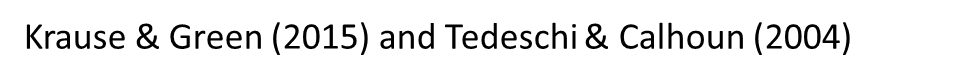 [Speaker Notes: TI Approach: Re-Traumatization
Level: Beginner/Intermediate/Clinical

Discussion: What is re-traumatization? How does it occur?
One of the risks that we take when we don’t do the work to assure that our services and programs are trauma informed is that through our intervention we retraumatize.  This can actually make things worse. 
Re-traumatization is: interaction, procedure or something in the physical environment that replicates someone's trauma literally or symbolically
Re-traumatization can result from triggers, be unintentional, and be literal or symbolic replication of the person’s traumatic experience.
Re-traumatization can be avoided when organizations embody the 4 R’s and work in a trauma-informed manner. 

Discussion Questions: Consider how the following events may result in re-traumatization
Being a victim of sexual assault or harassment within an organization and coming forward…
When a sexual assault scandal surfaces at the university…
When a student or campus community member attempts suicide…
An event of race-based police violence nearby…]
THE FOUR R’s
Re-Traumatization: What hurts?
[Speaker Notes: TI Approach: Re-Traumatization
Level: Beginner/Intermediate/Clinical

Discussion
One of the primary objectives of working to be trauma informed is to commit to preventing re-traumatization.  This is the re-experiencing of the traumatic event that happens with a new traumatizing event.   
People who have experienced trauma most often grow through their experience (post traumatic growth) we also know that for some there may be experiences or reminders that cause additional traumatic stress.  
Trauma reminders are called triggers.  A trigger could be an experience, thought, feeling, sensory experience that is a reminder and can even contribute to experiencing some of the symptoms we talked about earlier.   The re traumatization can be a literal or symbolic replication of their original experience.   
The above-mentioned contributors to re-traumatization should be considered when asking: “What can I do to prevent re-traumatization in my work?” 

Sources: 
Institute of Trauma and Trauma-Informed Care. (2021). ReTraumatization: What Hurts?]
Universal Precautions
for Trauma-Informed Care
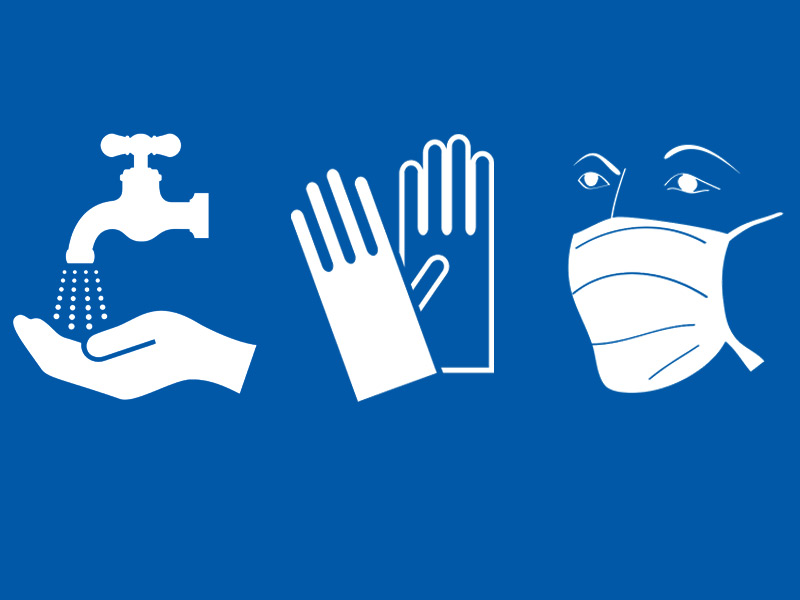 How do you ‘Glove Up?’
How do you reduce possibilities of triggering and re-traumatizing?
[Speaker Notes: TI Approach: Universal Precautions
Level: Beginner/Intermediate/Clinical

Discussion: So what do we do? Do I have to ‘walk on eggshells’ now to avoid re-traumatization? No! 
Let’s compare the universal precautions we’re about to discuss to the medical field… Doctors, nurses, and other medical professionals use preventative measurements to contain potentially hazardous or infectious materials/fluids. This keeps everyone as safe as possible and is just part of being a medical professional and patient. 
Taking universal precautions approach, you would be treating all fluid in the same manner without first determining the level of hazard
So how do I ‘glove up’?
Trauma Informed care is  also a universal precaution – assume that all individual have a history of trauma -glove up metaphorically – change interaction style, policies, procedures, in order to reduce the possibility of triggering or re-traumatizing others 
This is why we have models of the 6 Key Principles of a Trauma-informed Approach AND the 4 R’s to guide your work. 

Sources
Sourced from: Williams-Hecksel, C., Miller, D., & Fritz, T. (n.d.). Building Trauma-Informed Learning Environments. 
Bloom & Farragher (2013) 
Burke Harris (2014)]
Universal Precautions
for Trauma-Informed Care
[Speaker Notes: TI Approach: Universal Precautions
Level: Beginner/Intermediate/Clinical

Discussion
Committing to this trauma informed practice means that we treat all interactions with students, their families and colleagues with consideration that they may have had traumatic experiences that put them at risk for stress responses, being triggered, or retraumatized.   
Ways to “glove up”   
Take care to reduce the possibilities of triggering and traumatization
Establish and maintain professional relationships that are safe – boundaries, clear communication, honesty and empathy 
Understand and recognize potential trauma responses – triggers and trauma reminders come in all forms 
Recognize that that people may have different understanding and lack of understanding of trauma based on what languages and/or cultures they represent. 
This relates back to the Cultural, Historical and Gender Issues portion of the guiding 6 Key Principles!


Sources
Sourced from: Williams-Hecksel, C., Miller, D., & Fritz, T. (n.d.). Building Trauma-Informed Learning Environments.]
Strategic Plan
Student Success: Objective 5
“Provide a positive climate and holistic support throughout the student experience, understanding that providing high-quality out-of-classroom experiences and care are essential to student success”
Staff and faculty Success: Objective 3
“Invest in leadership and career development opportunities for staff and faculty that contribute to a culture of care, respect and inclusion”
[Speaker Notes: TI Approach: Strategic Plan
Level: Beginner/Intermediate/Clinical

Discussion: 
How does this fit into MSU’s strategic plan? “The strategic plan articulates a shared vision for Michigan State University, shaped with the input of many voices through an inclusive process”
At TSTN, we were excited to see that MSU addressed becoming more trauma informed as part of the strategic plan: it’s important stuff! 
Student Success
Objective 5 states: “Provide a positive climate and holistic support throughout the student experience, understanding that providing high-quality out-of-classroom experiences and care are essential to student success”
Making campus trauma informed allows ALL students to take part with less barriers compared to those without trauma-informed education and practices.
Staff and Faculty Success
Objective 3 states: “Invest in leadership and career development opportunities for staff and faculty that contribute to a culture of care, respect and inclusion” and includes “Invest in more facilitators for trauma-informed practices of harm reduction”
Highlight CULTURE, CARE, and INCLUSION. These words highlight what this is all about: Michigan State evolving into hosting a culture that students and staff feel safe and heard; Caring for one another in our community, whether as colleagues, students, future leaders, current leaders, and fellow humans; and inclusion of those with and without traumatic pasts. 

Sources
Michigan State University. (n.d.). Strategic Plan: MSU 2030. https://strategicplan.msu.edu/-/media/assets/strategicplan/docs/msu-2030-strategic-plan-v3.pdf
https://strategicplan.msu.edu/]
Why does being TI matter?
[Speaker Notes: TI Approach: Importance
Level: Beginner/Intermediate/Clinical

Discussion: 
Encourage discussion among participants. 
Why does being TI matter?
How could YOU being TI in your work make a difference for students/your peers?
How could your department implementing TI frameworks help the university/students?
What is the bigger picture for TI? 
What does a TI classroom, department, or university do for the people involved in that?]